On The Energy Statistics of Feature Maps in Pruning of Neural Networks with Skip-Connections
Mohammadreza Soltani
March 2022
Motivation and Problem Statement
Deep Neural Networks (DNNs) are intensive computationally and memory requirement
Making DNNs difficult to deploy on embedded systems with limited hardware resources, e.g., Cell-Phones, Box-TVs

AlexNet                    200MB  memory (Caffe model) 
VGG-16                    500MB memory (Caffe model) 
Resnet-50                   95MB memory.
3.8 X 10^9 floating point  multiplications for calculating each image
2
Motivation and Problem Statement
Energy consumption for limited-resource embedded systems 

A lot of memory bandwidth to fetch the weights and huge amount of computation for product operation

Under 45nm CMOS technology, 
A 32 bit floating point add consumes 0.9pJ
A 32bit SRAM cache access requires 5pJ
A 32bit DRAM memory access takes 640pJ
Running a 1 billion connection neural network, for example, at 20 fps needs almost 13W power just for DRAM
3
Deep Neural Architectures with Skip-Connection
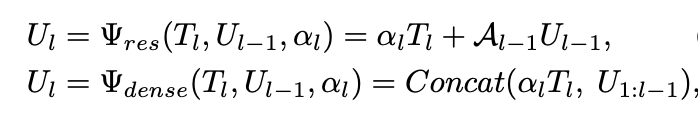 Resnet Family
DenseNet Family
4
Compression by Pruning
Pruning the model by removing the redundant skip-units based on their learned information
How to study the learned features?
What is the best way to capture the information in the learned features?
How to quantify the redundant residual blocks?

Using Mutual Information as the measure of informativeness. 
However,
Mutual Information estimation is computationally challenging in high-dimension of feature space.
We need to model the underlying probability distribution.
5
Using a Free Model Statistics
Energy statistics
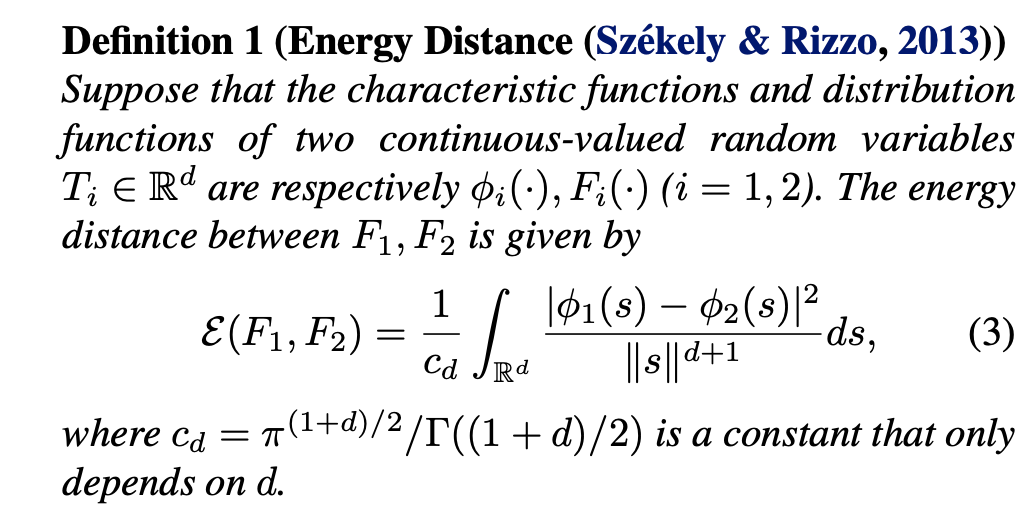 6
Using a Free Model Statistics
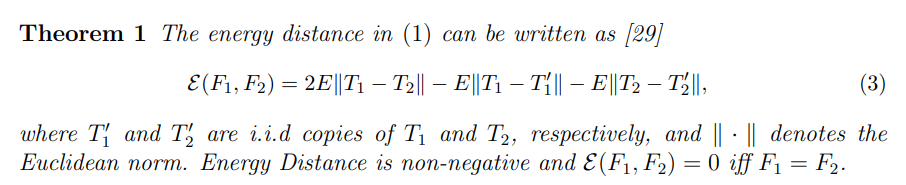 Estimation of the energy statistics:
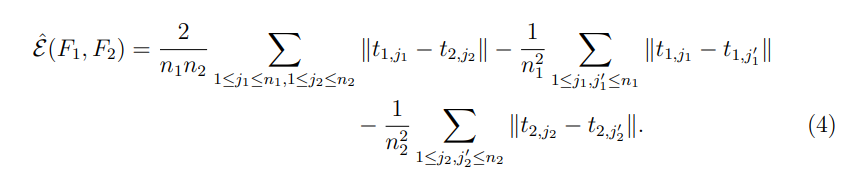 7
Proposed Algorithm
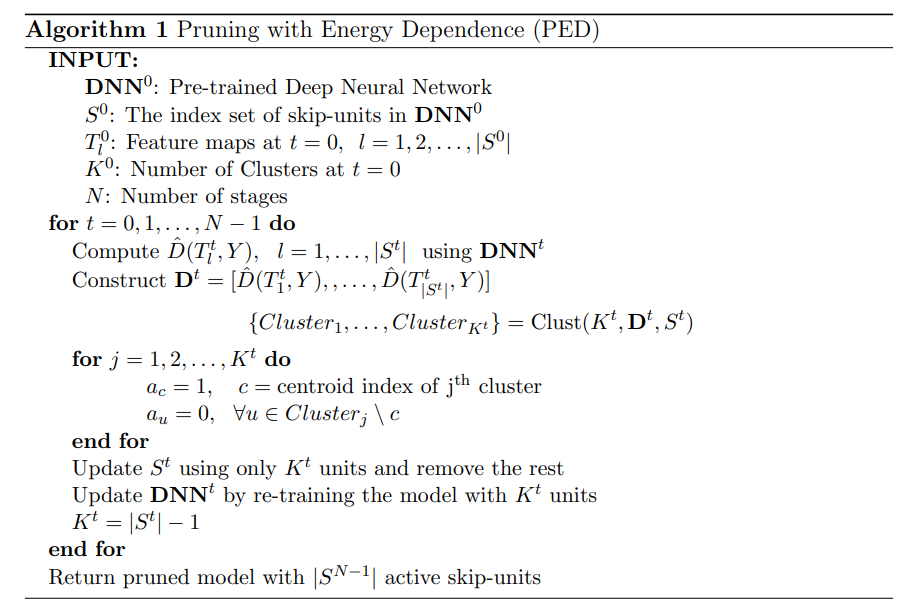 8
In a Nutshell:
Train a network

Measure the energy of the skip-units

Cluster the measures (grouping skip-units with similar energy)

Keep one as the cluster head and remove the other units in the cluster

Retrain the network with the weights from the previous stage
9
Experimental Results
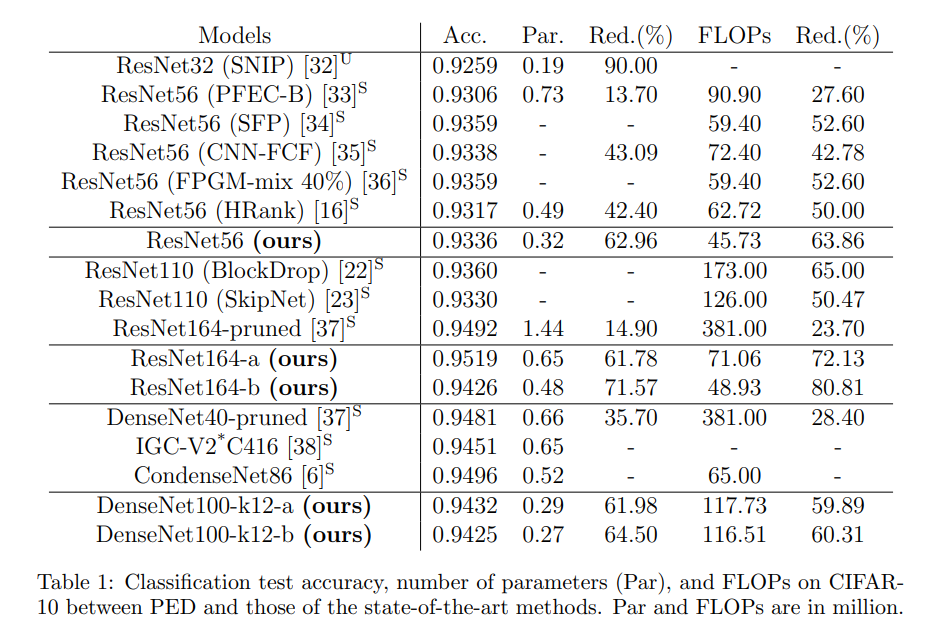 10
Experimental Results
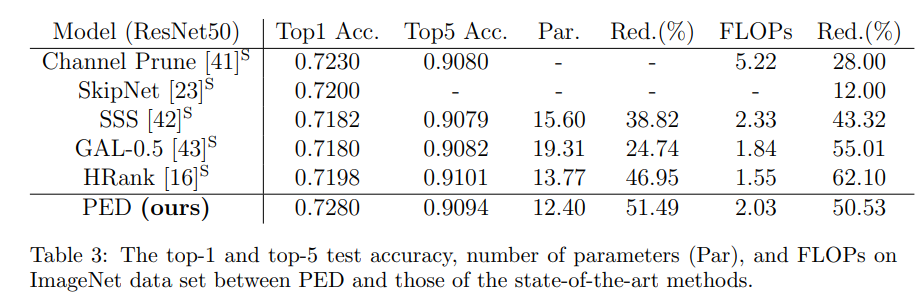 11